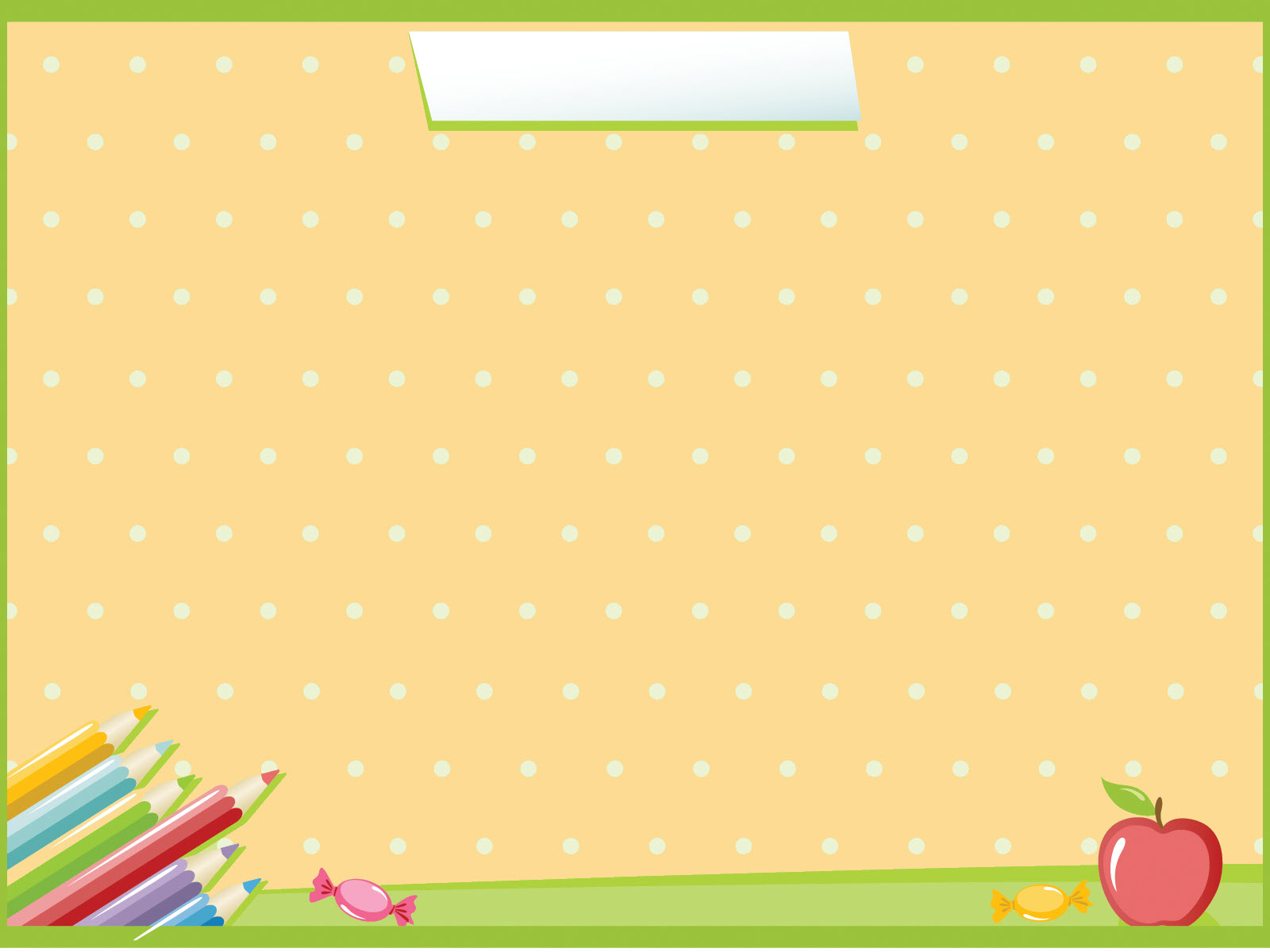 TIẾNG VIỆT
LỚP MỘT
CHỦ ĐỀ 10:NGÀY CHỦ NHẬT
Baøi 1: at aêt aât
(sách Tiếng Việt tập 1 trang 100)
laät ñaät
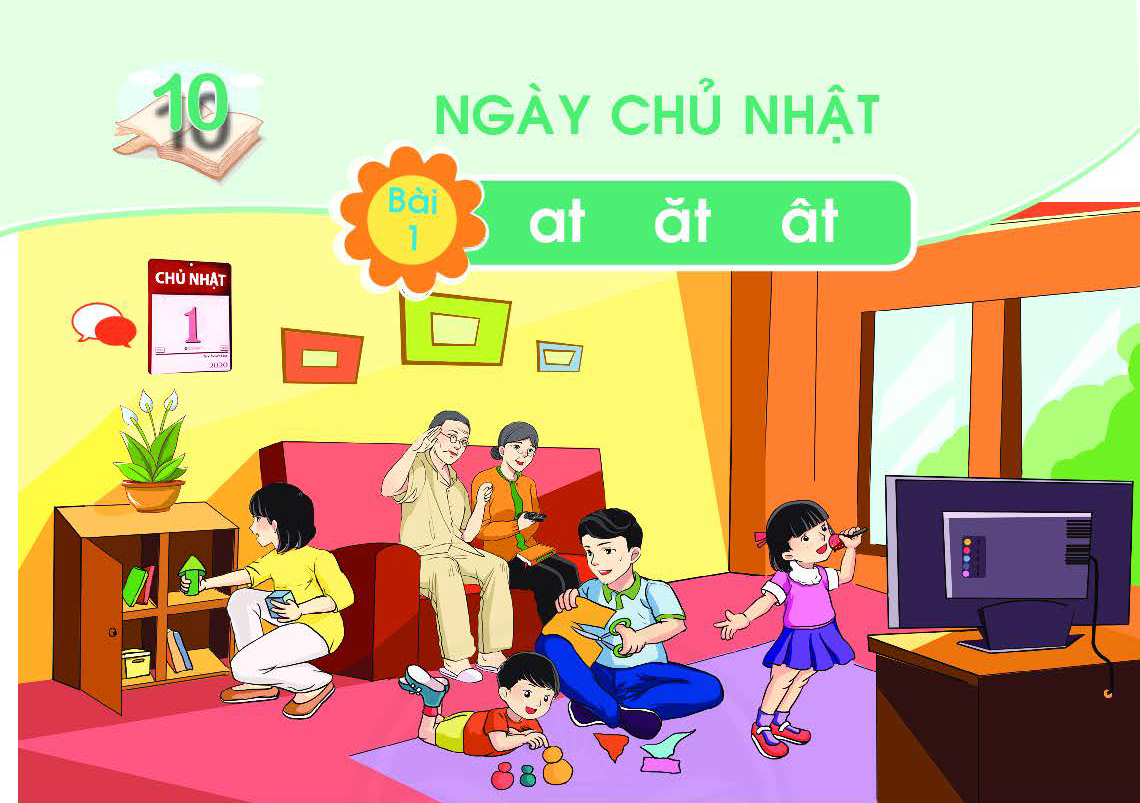 Chuû nhaät
aât
haùt
at
caét giaáy
aêt
nhaët ñoà
aêt
aât
aât
laät ñaät
ñaát seùt
aât
at
t
a
aêt
aê
t
aât
t
aâ
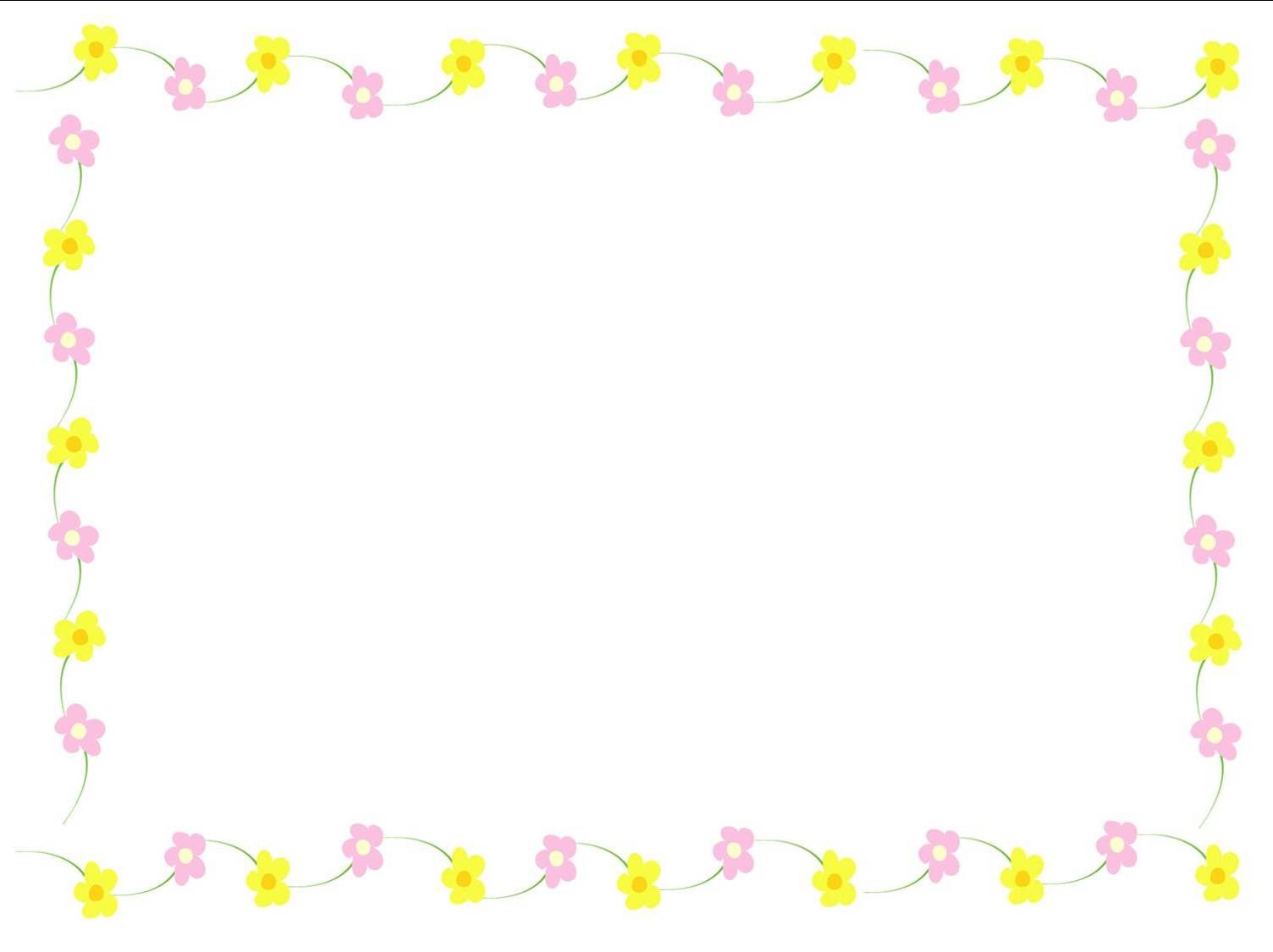 aê
aêt
t
aâ
t
aât
t
t
at
a
caét
aêt
h
at
aât
b
c
caét
at
haùt
aêt
baät
aât
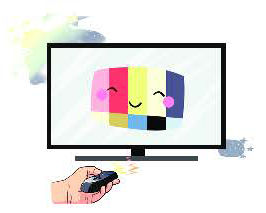 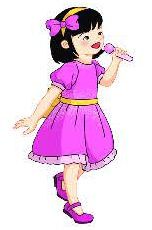 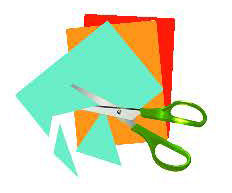 aât
baät ti vi
aêt
caét giaáy
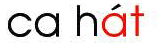 aêt: ñaët, maët, taét,…
aât: laät, thaät, maät,…
at: baùt, maùt, taït,…
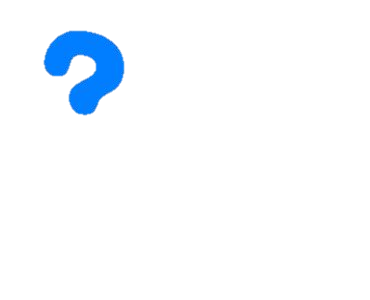 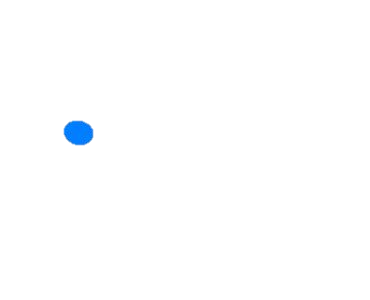 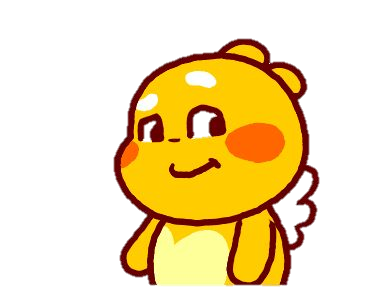 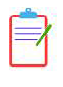 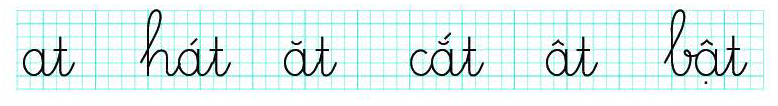 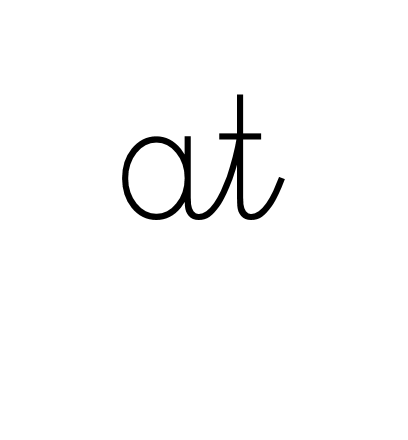 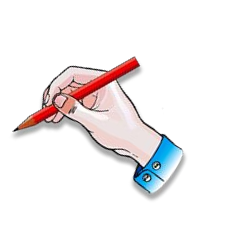 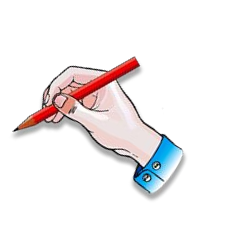 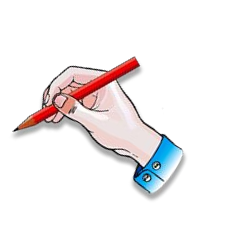 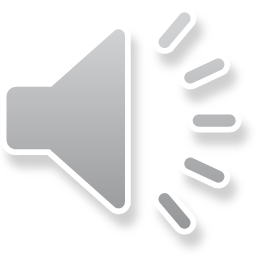 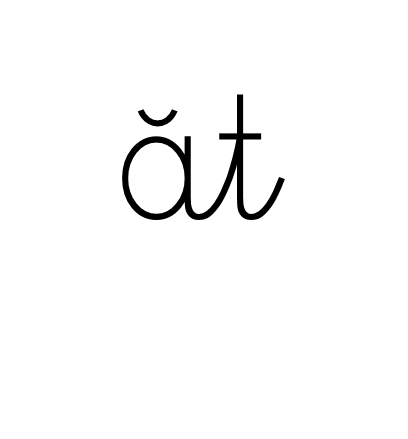 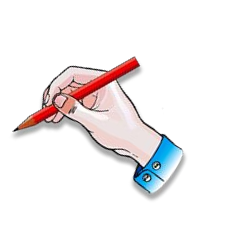 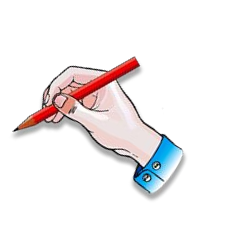 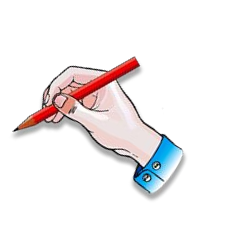 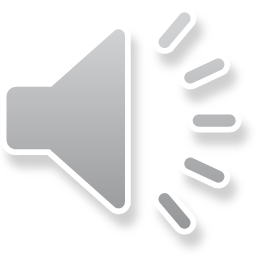 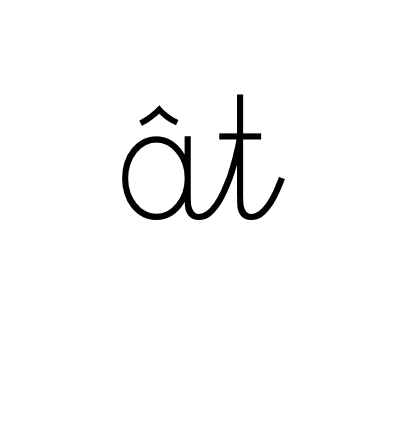 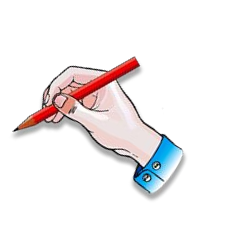 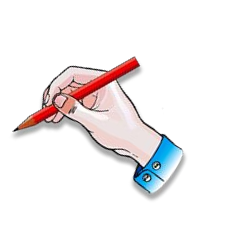 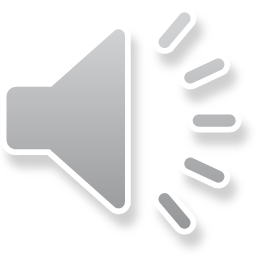 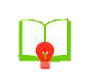 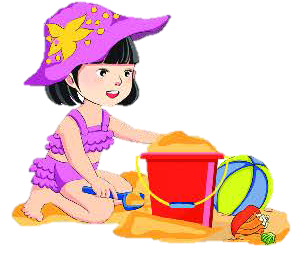 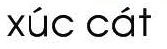 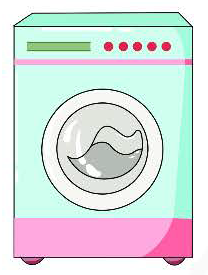 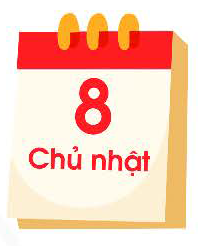 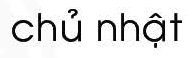 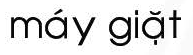 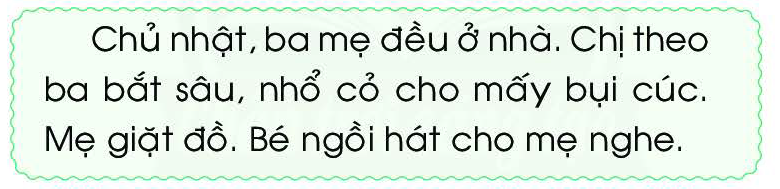 1
2
3
4
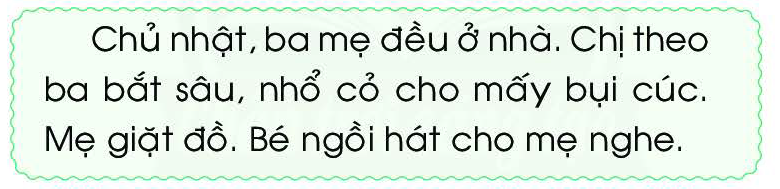 1
2
3
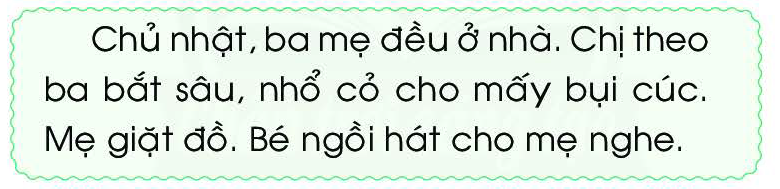 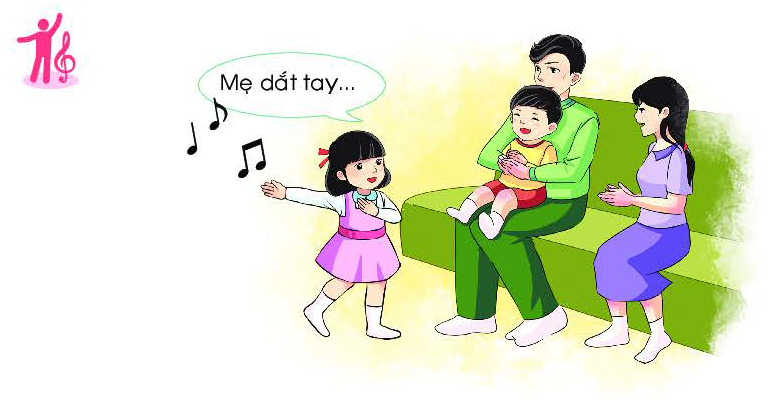 Daën doø
-  Ñoïc laïi baøi: at aêt aât (trang 100, 101)
 -  Hoaøn thaønh baøi vieát: at aêt aât trang 27, 28 vôû taäp vieát. 
 -  Xem tröôùc baøi: et eât it